森岡地区健康講話のお知らせ
森岡地区にて健康講話を実施します。
健康講話は、開催日前月の回覧にて周知します。
当日は、血圧測定は実施しません。
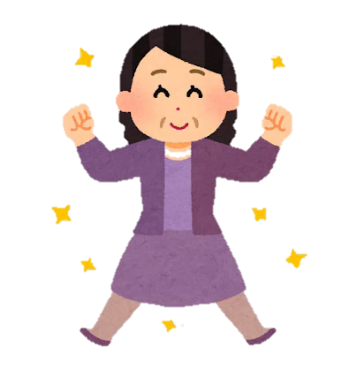 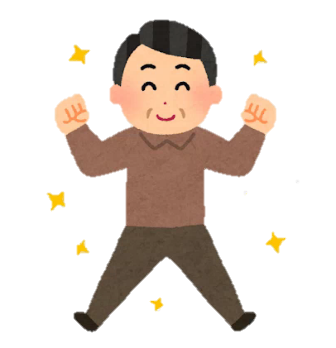 【日時】：第３または第４水曜日
　　　　　　午前10時から11時　
 【会場】：★森岡コミュニティセンター
　　　　　　◎森岡台集会所
※講話に参加すると東浦町いきいきマイレージ自己ポイント（参加ポイント）2ポイント、付与されます。
問合せ：東浦町保健センター成人保健係　　0562-83-9677
新田地区健康講話のお知らせ
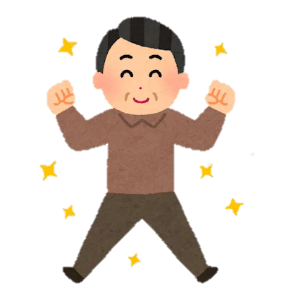 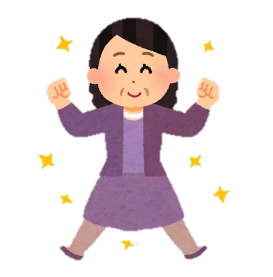 新田地区にて健康講話を実施します。
健康講話は、開催日前月の回覧にて周知します。
当日は、血圧測定は実施しません。
【日時】　原則第４月曜日
　　　　　　午前10時から11時　
 【会場】　新田ゆうゆう憩の家（老人憩の家）
　　　　　（★運動と体操の回は新田児童館遊戯室）
※講話に参加すると東浦町いきいきマイレージ自己ポイント（参加ポイント）2ポイント、付与されます。
問合せ：東浦町保健センター成人保健係　　0562-83-9677
東ケ丘地区健康講話のお知らせ
東ケ丘地区にて健康講話を実施します。
健康講話は、開催日前月の回覧にて周知します。
当日は、血圧測定は実施しません。
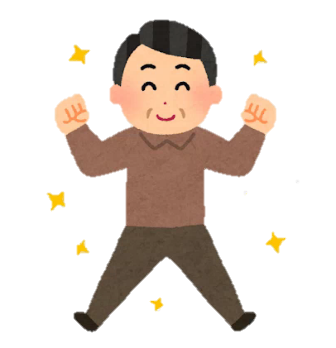 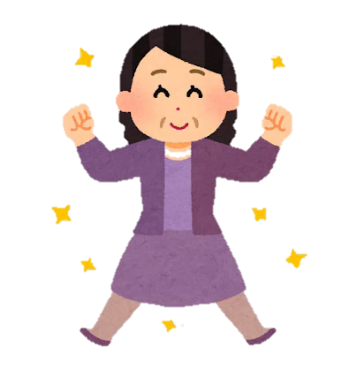 【日時】：第３または第４火曜日
　　　　　　午前10時から11時　
 【会場】：東ケ丘集会所　ホール
※講話に参加すると東浦町いきいきマイレージ自己ポイント（参加ポイント）2ポイント、付与されます。
問合せ：東浦町保健センター成人保健係　　0562-83-9677
石浜地区健康講話のお知らせ
石浜地区にて健康講話を実施します。
健康講話は、開催日前月の回覧にて周知します。
当日は、血圧測定は実施しません。
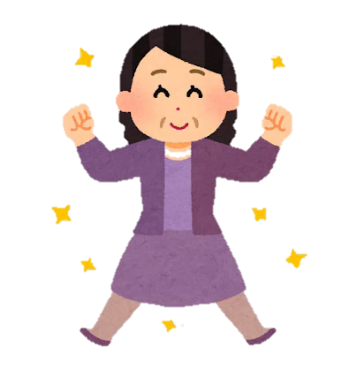 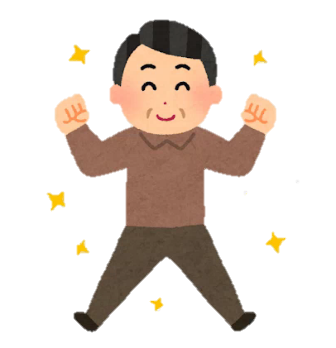 【日時】：原則第２水曜日
　　　　　　午前９時30分から10時30分　
 【会場】：石浜ゆうゆう憩の家（老人憩の家）
※講話に参加すると東浦町いきいきマイレージ自己ポイント（参加ポイント）2ポイント、付与されます。
問合せ：東浦町保健センター成人保健係　　0562-83-9677
生路地区健康講話と健康相談
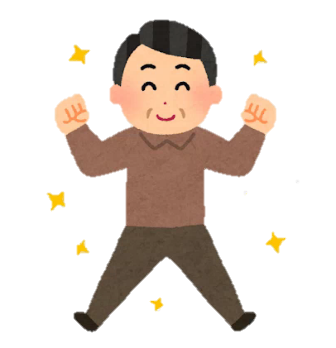 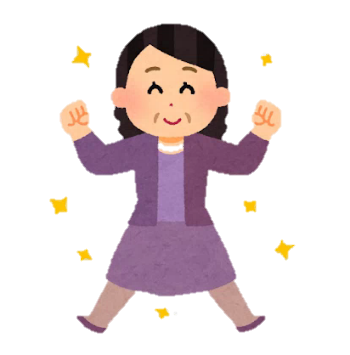 生路地区にて健康講話と健康相談を実施します。
健康講話は、開催日前月の回覧にて周知します。
健康講話の日は血圧測定は実施しません。
【日時】：原則第２金曜日
　　　　　　講　　　話：午前10時から11時
　　　　　　健康相談：午前10時から10時30分
 【会場】：生路ゆうゆう憩の家（老人憩の家）
※健康相談は血圧測定をおこないます。
※講話または相談に参加すると東浦町いきいきマイレージ自己ポイント（参加ポイント）2ポイント、付与されます。
問合せ：東浦町保健センター成人保健係　　0562-83-9677
藤江地区健康講話のお知らせ
藤江地区にて健康講話を実施します。
健康講話は、開催日前月の回覧にて周知します。
当日は、血圧測定は実施しません。
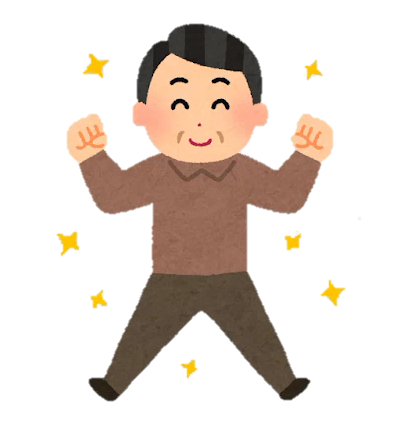 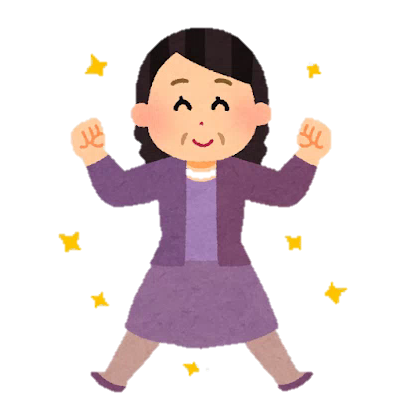 【日時】：原則第３木曜日
　　　　　　午前９時30分から10時30分　
 【会場】：藤江ゆうゆう憩の家（老人憩の家）
※講話に参加すると東浦町いきいきマイレージ自己ポイント（参加ポイント）2ポイント、付与されます。
問合せ：東浦町保健センター成人保健係　　0562-83-9677